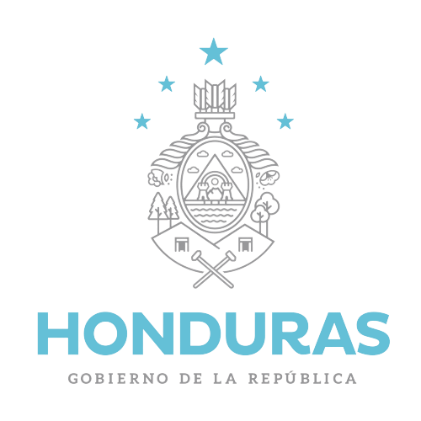 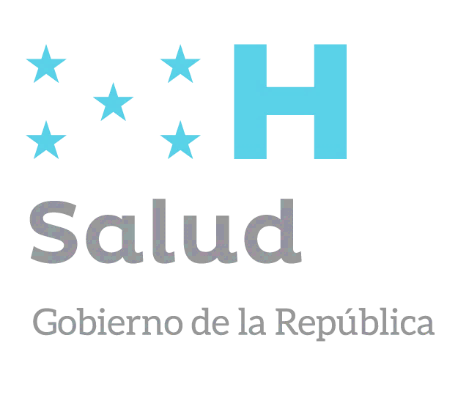 SECRETARY OF HEALTH NATIONAL SURVEILLANCE LABORATORY 
NATIONAL HIV LABORATORY
QUALITY ASSURANCE OF TESTS IN NON-CONVENTIONAL ENVIRONMENTS.
EXPERIENCE IN HONDURAS
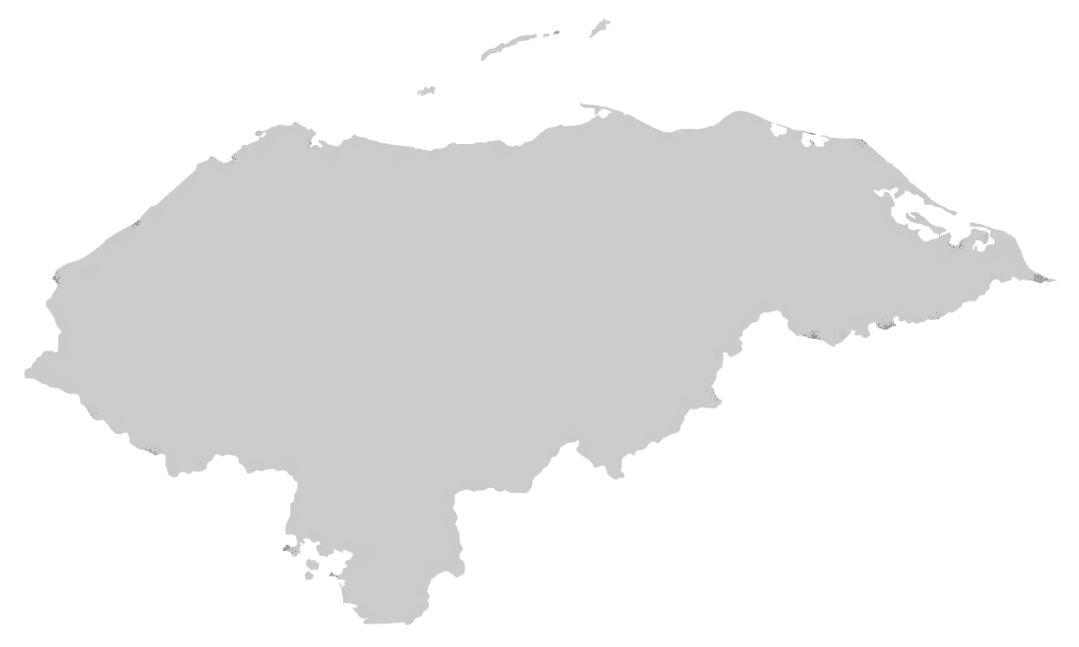 DRA RITA ISABEL MEZA MSc.
CHIEF NATIONAL HIV LABORATORY – HONDURAS
 Agosto 2024
INTRODUCTION
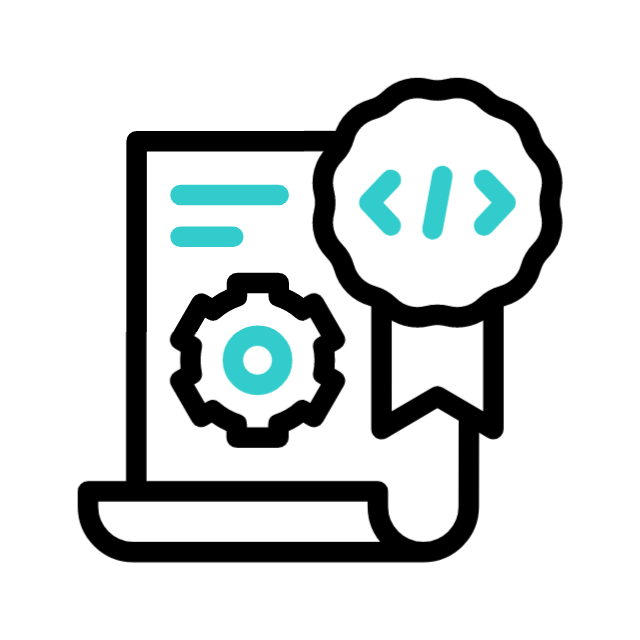 OBJECTIVES OF QUALITY ASSURANCE OF TESTS IN NON-CONVENTIONAL ENVIRONMENTS
DEVELOPMENT OF POLICIES AND PROCEDURES
UNIT NETWORK OF HEALTH UNITS WITH AND WITHOUT LABORATORY AND NON-GOVERNMENTAL ORGANIZATIONS/IMPLEMENTING PARTNERS
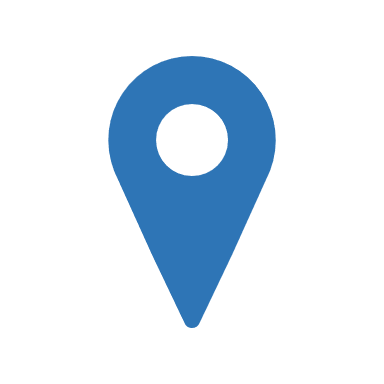 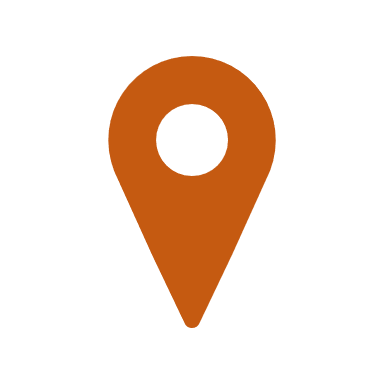 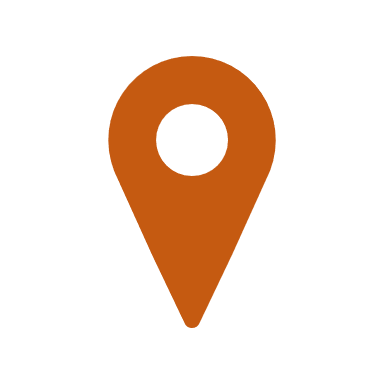 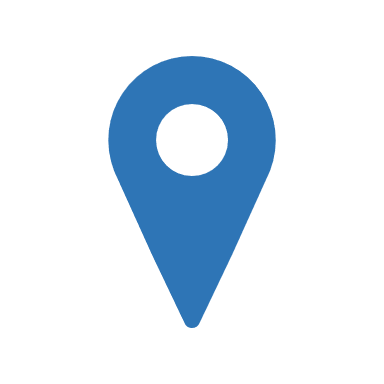 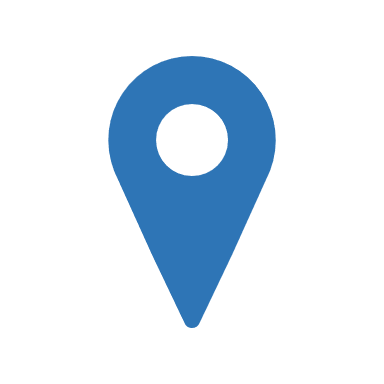 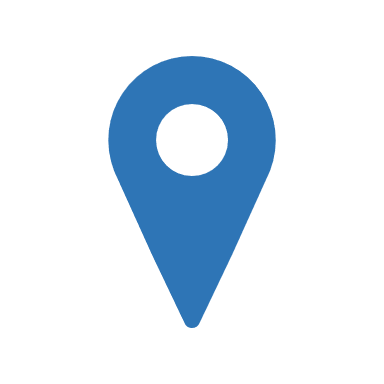 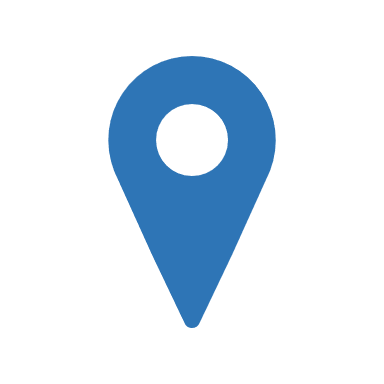 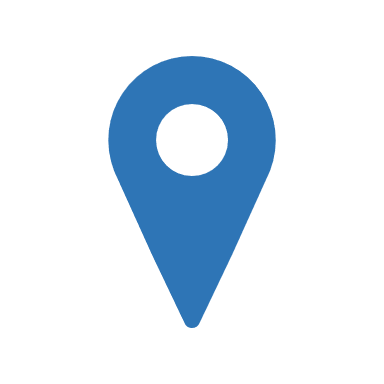 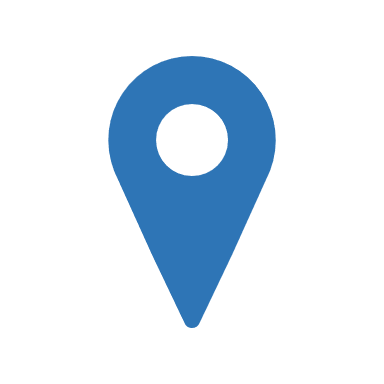 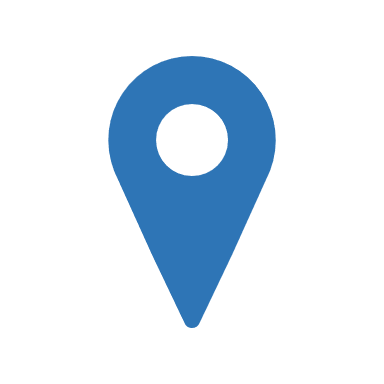 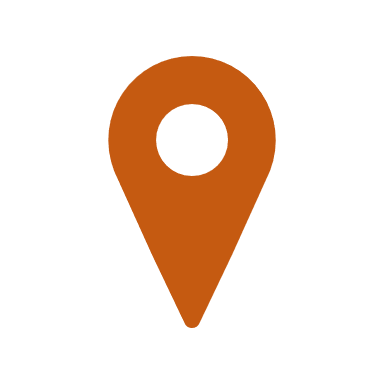 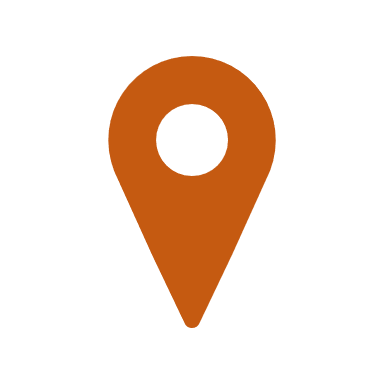 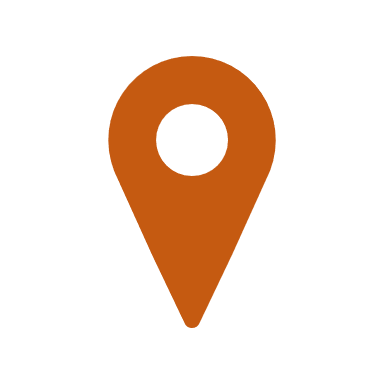 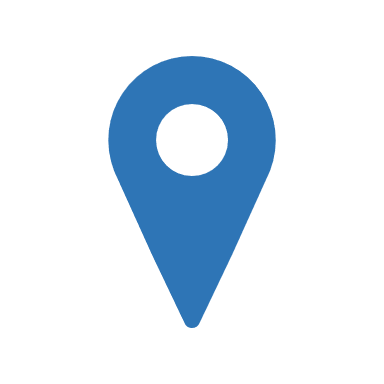 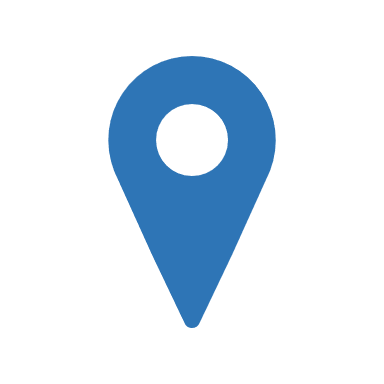 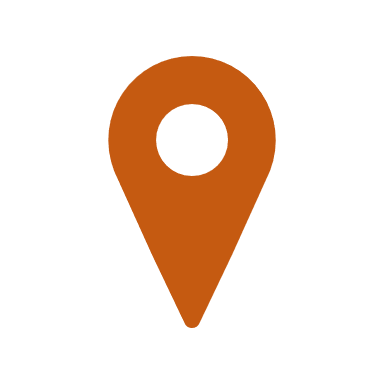 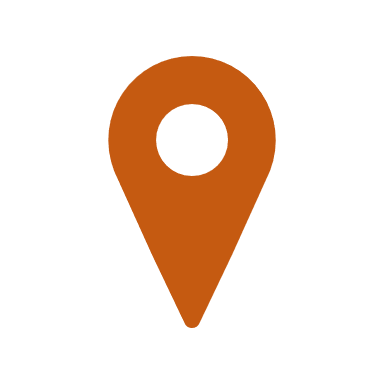 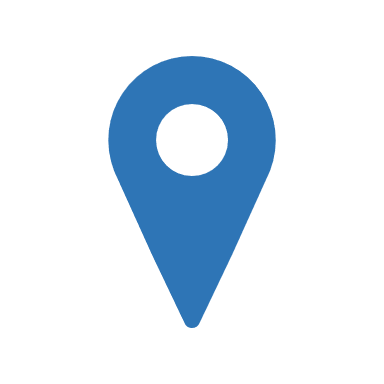 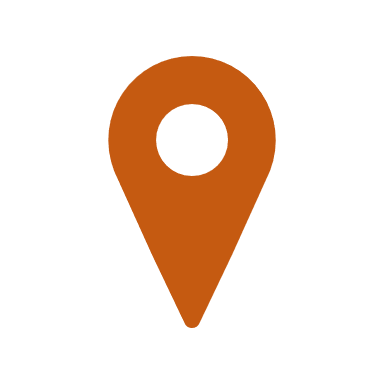 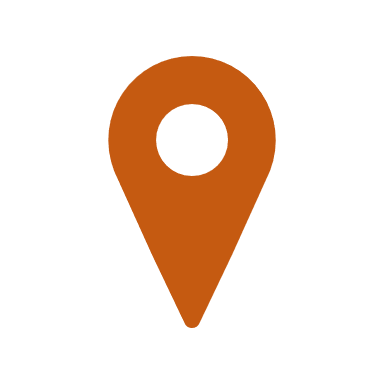 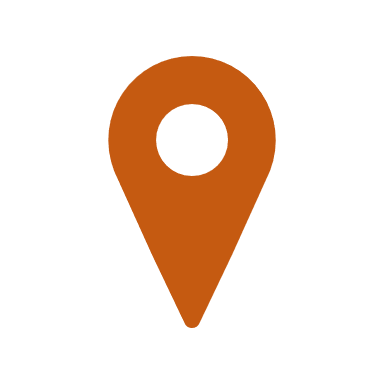 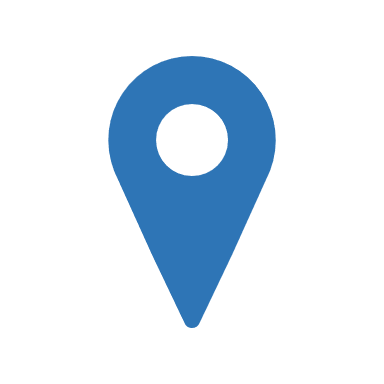 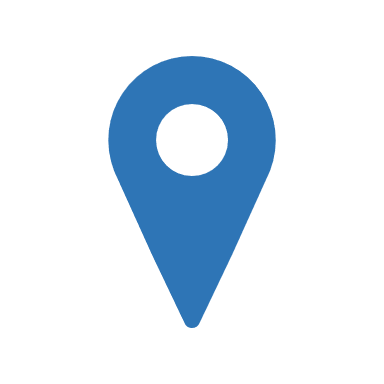 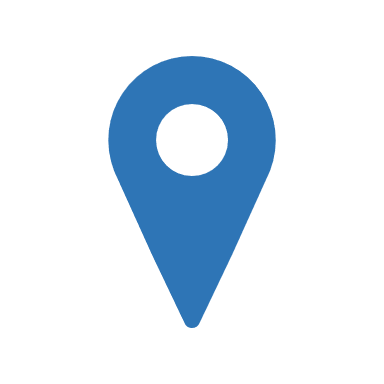 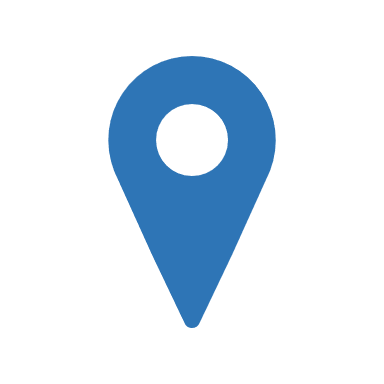 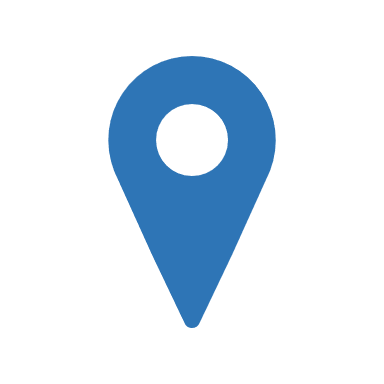 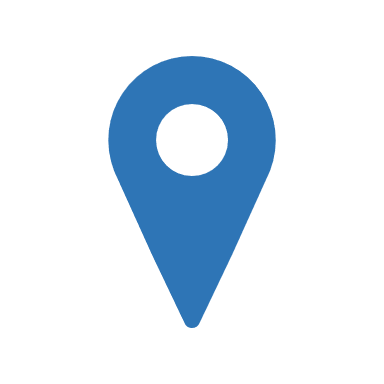 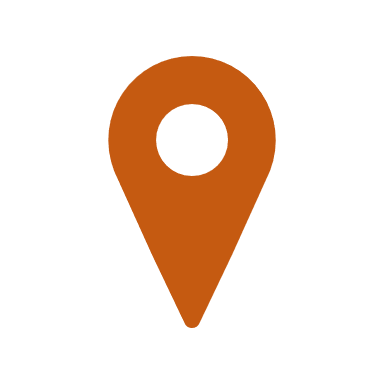 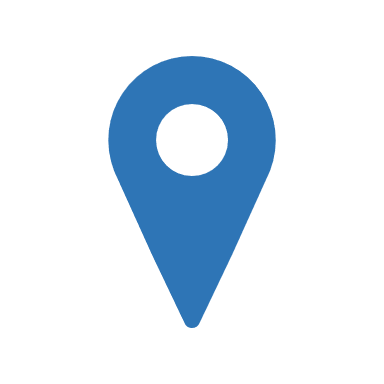 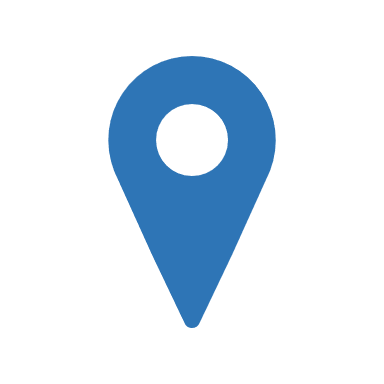 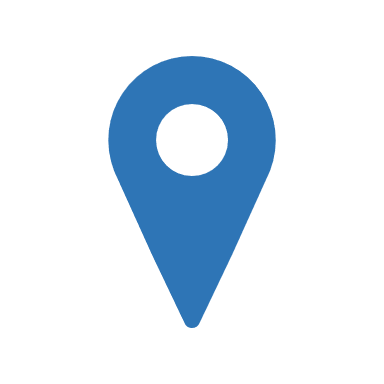 826 Health establishments (46% with laboratory)
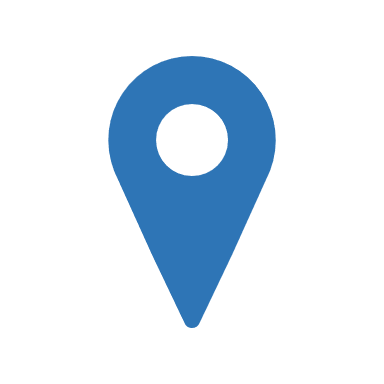 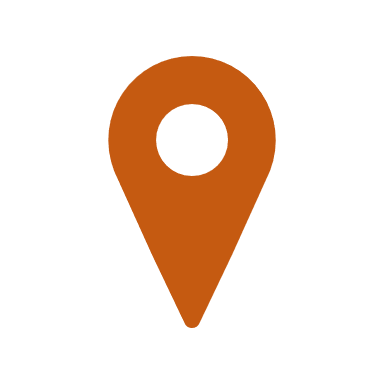 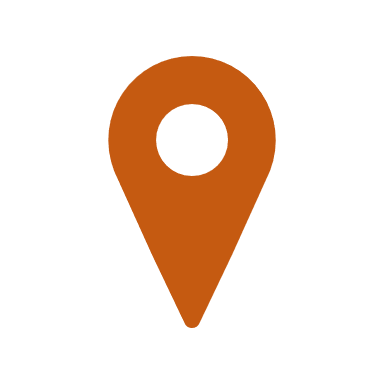 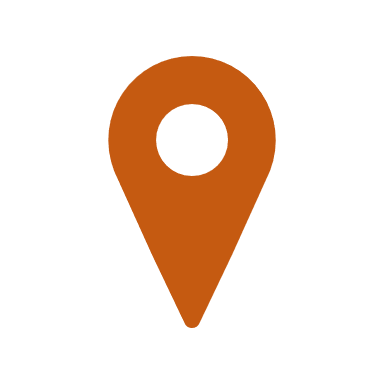 6 NGO/ Implementing partner
NATIONAL GUIDELINES
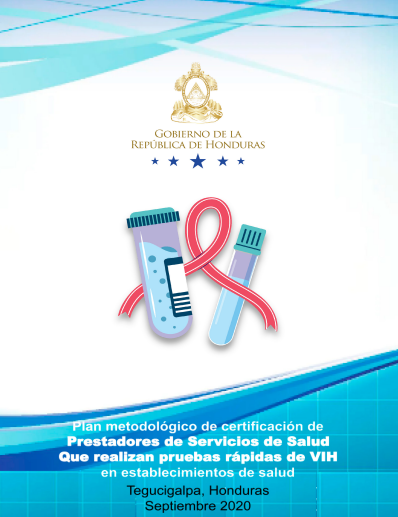 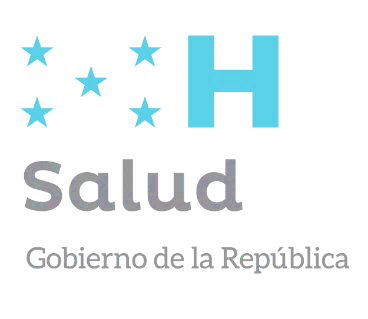 TRAINING OF STAFF WHO PERFORM RAPID HIV TESTS
Objetives
Generalities
Purpose
Develop staff capabilities and skills to provide reliable diagnostics.
Ensure quality and biosafety
Implement compliance with the checklist to improve test quality and site certification (SPI-RT)
This training program seeks to strengthen quality management systems in services that perform rapid HIV testing, so that personnel trained by trainers can be certified.
The curriculum is based on the information contained in 11 modules
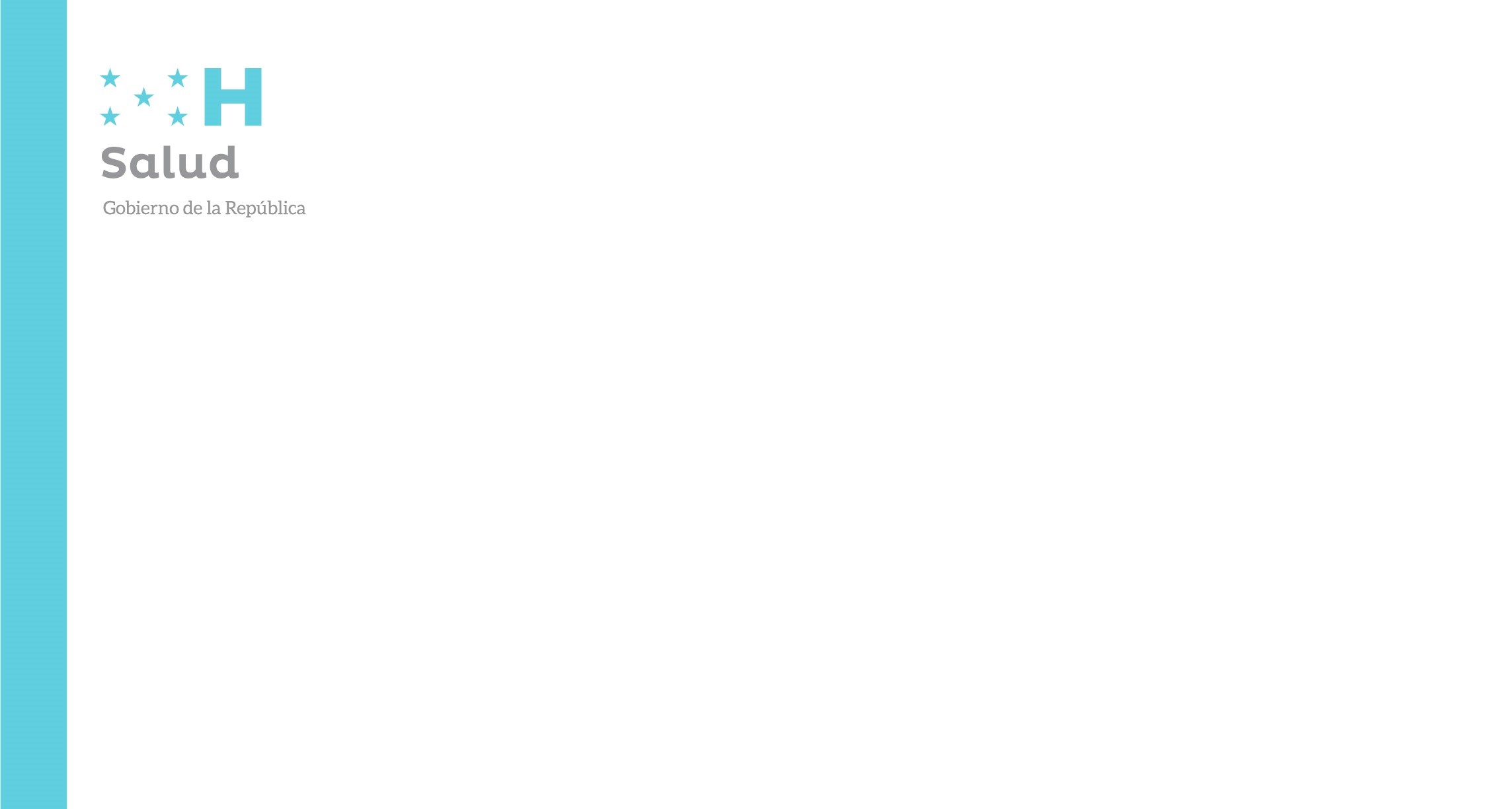 STAFF PROFILE
This training program was developed to update and evaluate the performance of personnel who perform rapid HIV diagnostic tests, to ensure competency over time. The personnel who participate in this training may be:
Nursing staff (professional nurses and/or nursing assistants) working in the public sector trained in risk-based counseling.
Personnel who work in the field of HIV control and prevention in private establishments and non-governmental organizations trained in risk-based counseling
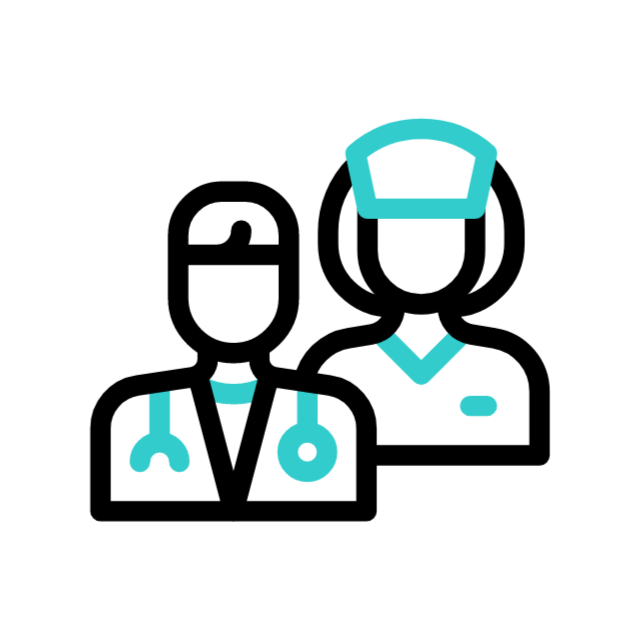 CONTENT OF THE MODULES TO CERTIFY PERSONNEL
Safety at HIV testing sites
Epidemiology of HIV in Honduras
HIV Testing Registry
4
1
7
Rapid HIV testing algorithm
6
Introduction to DTS Proficiency Testing
Professional ethics
8
Introduction to the quality assurance cycle
Description of rapid HIV tests
Sample collection by digital puncture
Introduction to certification guidelines
2
3
5
10
9
Assessment 
Practical theoretical exam
Counseling and testing clinic
Brigade monitors
11
TRAINING METHODOLOGY
This face-to-face interactive training program with a duration of 40 hours divided into 5 days of theoretical and practical workshop

Theoretical and practical exam (exam application format, HIV monthly report, use standardized record book)
Professional ethics-exercises
Reading and interpretation of results
Fingerstick practice for three days in a health facility
Interpretation of results
Diagnostic algorithm
Practice dry tube sample
TRAINING METHODOLOGY
Requirement
 Be support staff for HIV prevention and control activities in coordination with the SESAL 
Number of participants: 
Minimum of 5 participants with a maximum of 10 (when there are 2 coaches).
Only participants who have passed at least 80% of the theoretical-practical training will be certified in rapid diagnostic tests, to whom a certification diploma will be issued.
EXPECTED RESULTS
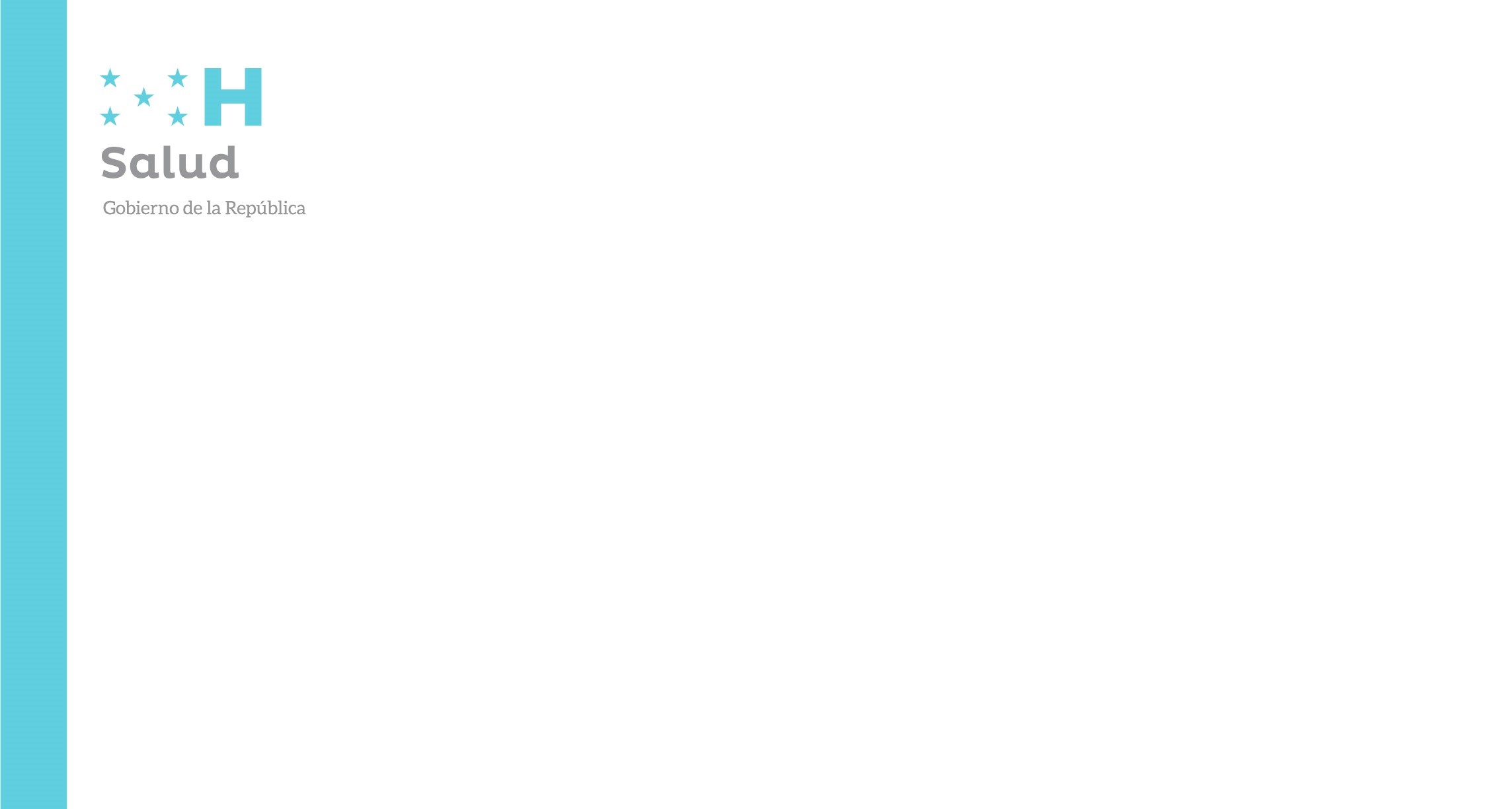 ROLE OF THE NATIONAL HIV LABORATORY
The LNVIH continually participates in the training of people who meet the requirements for the expansion of rapid testing services. Tasks that include:
DEVELOPMENT OF NATIONAL WORKSHOPS
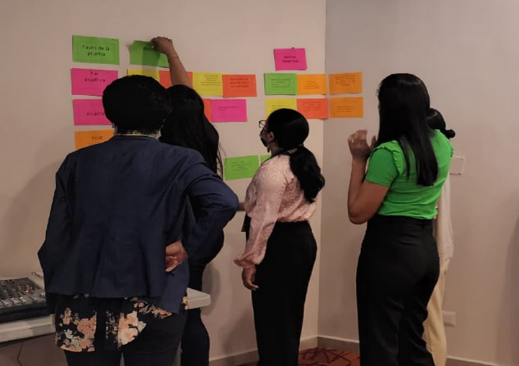 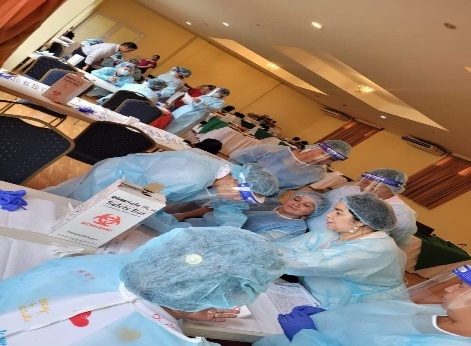 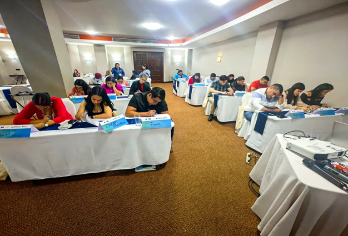 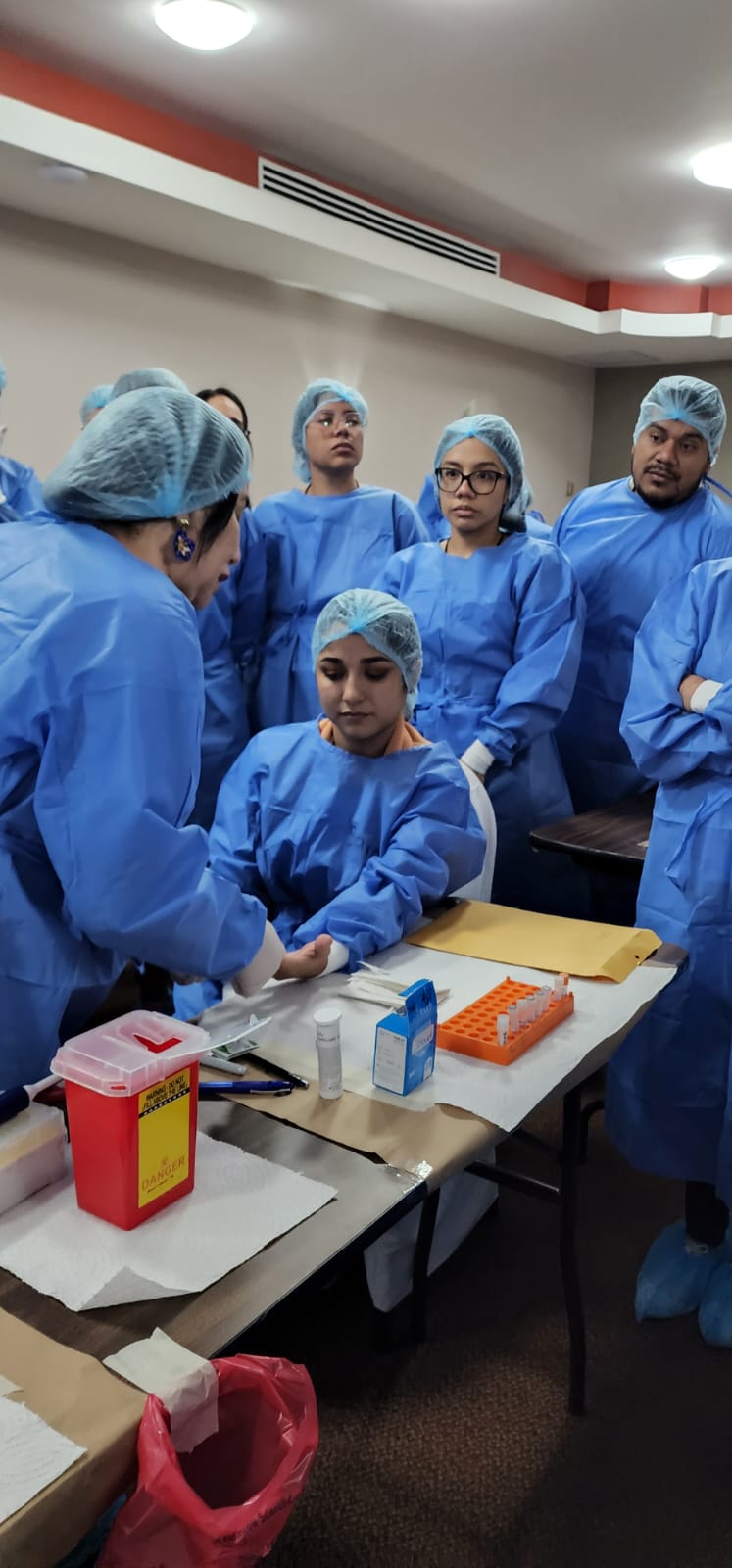 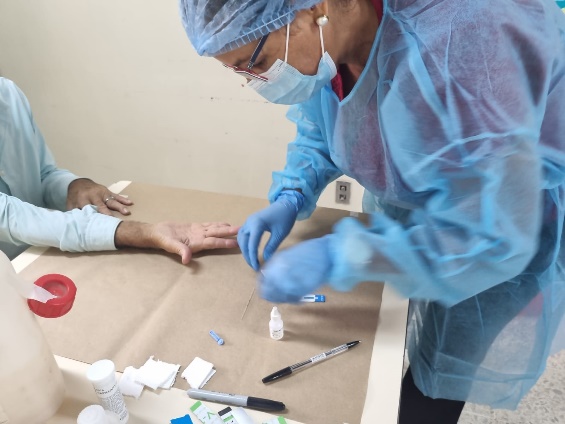 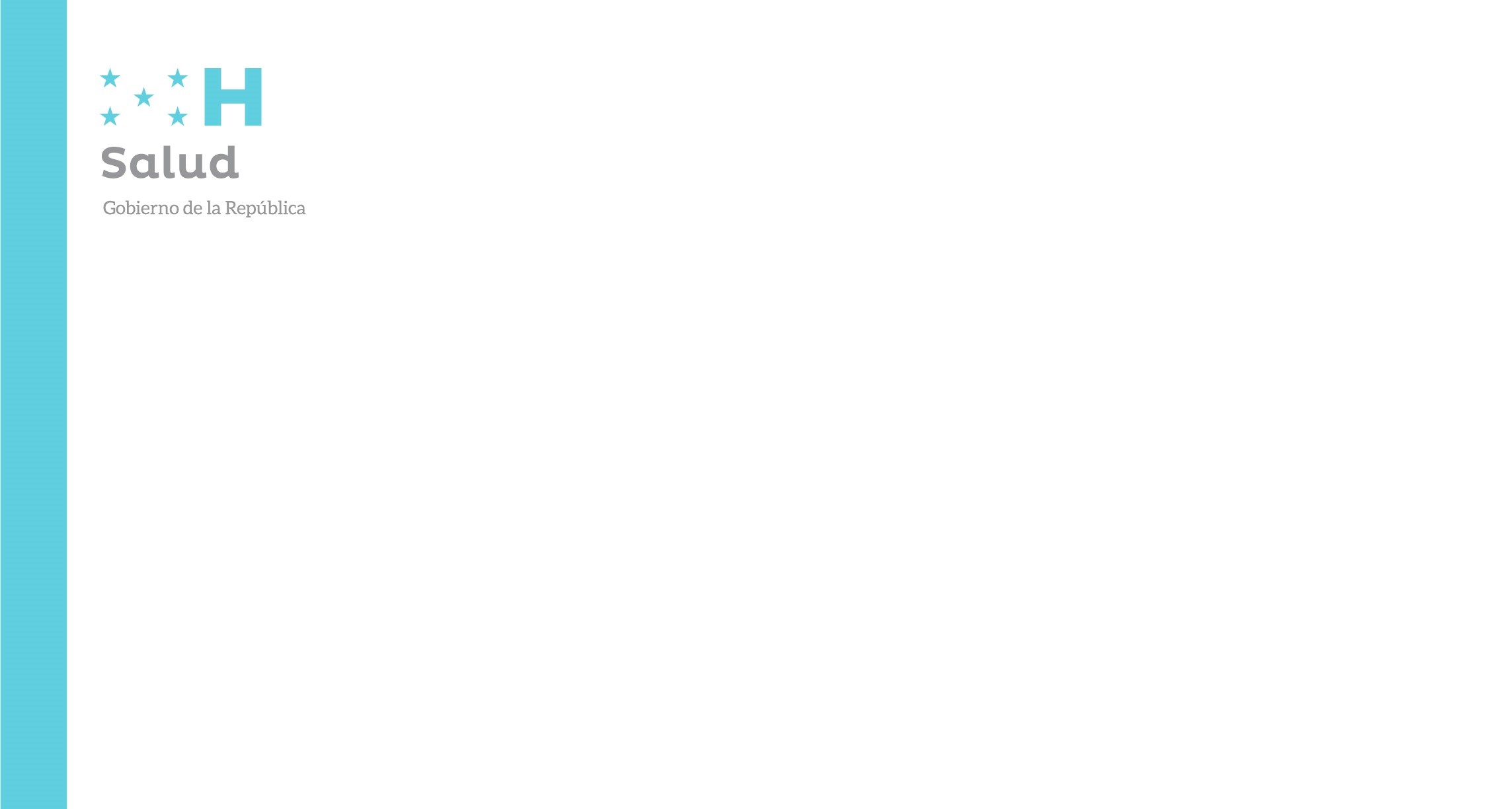 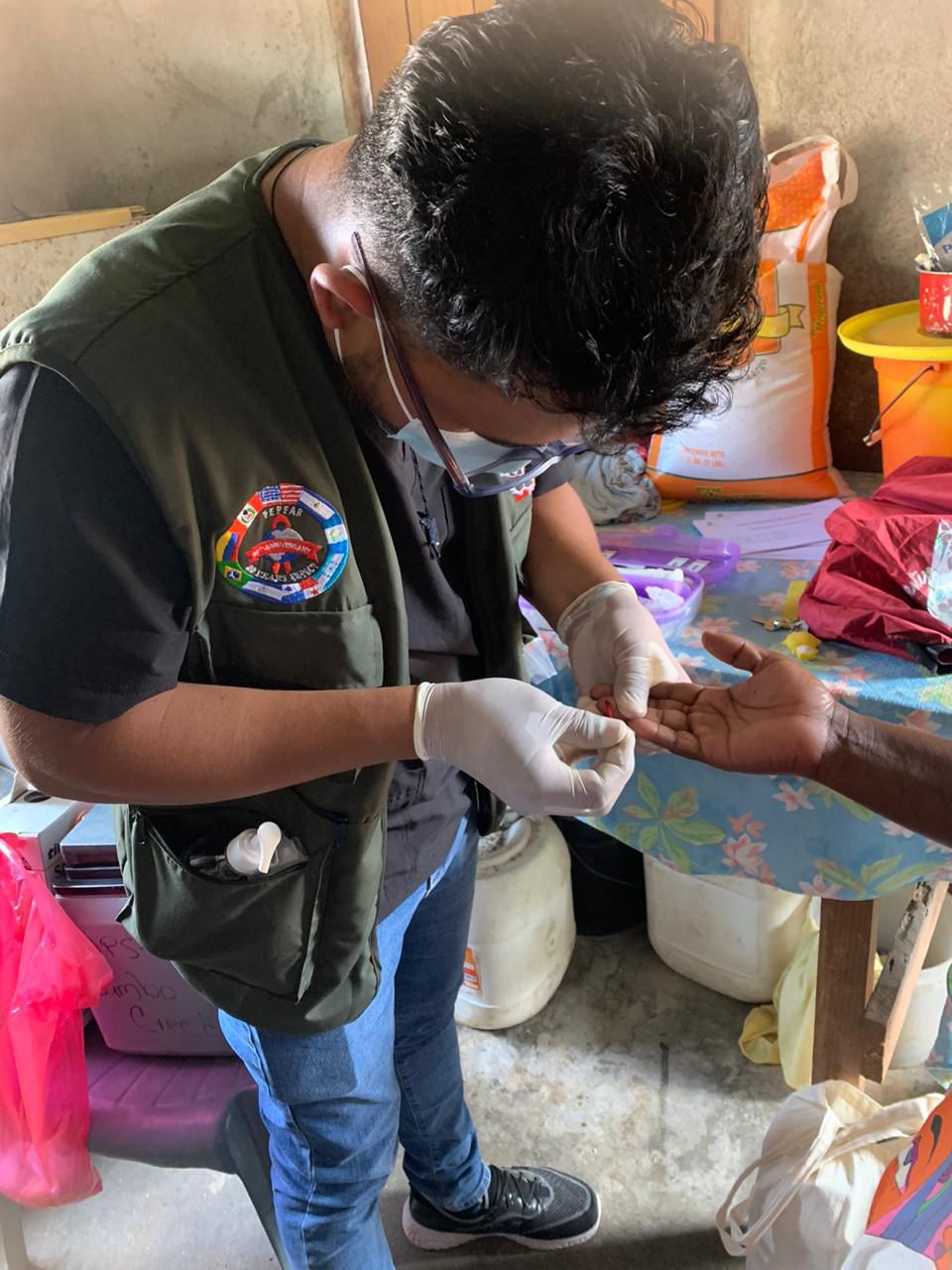 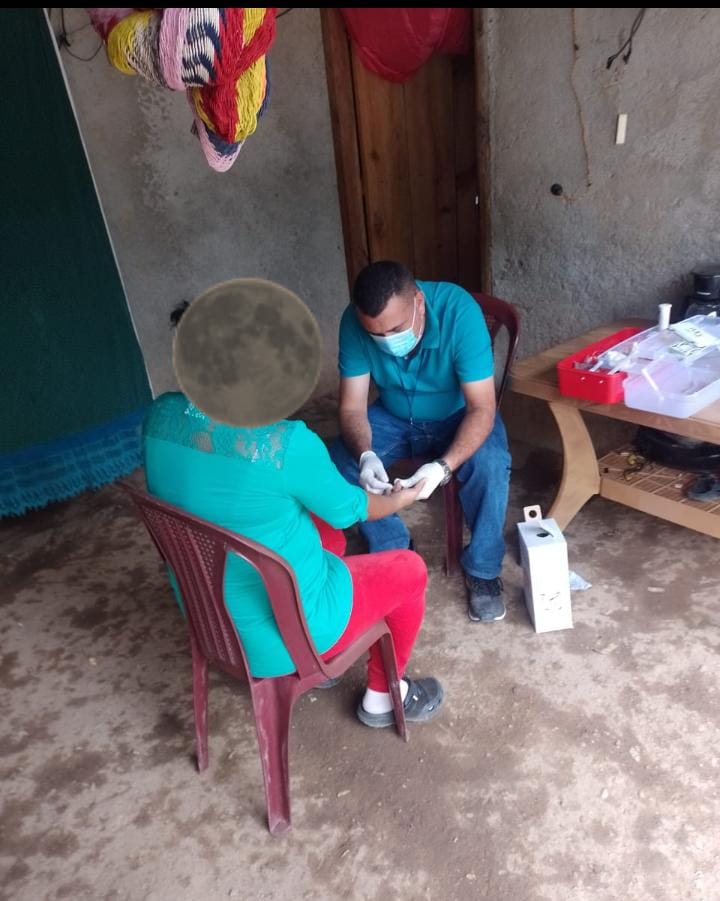 EXTRAMURAL ACTIVITIES
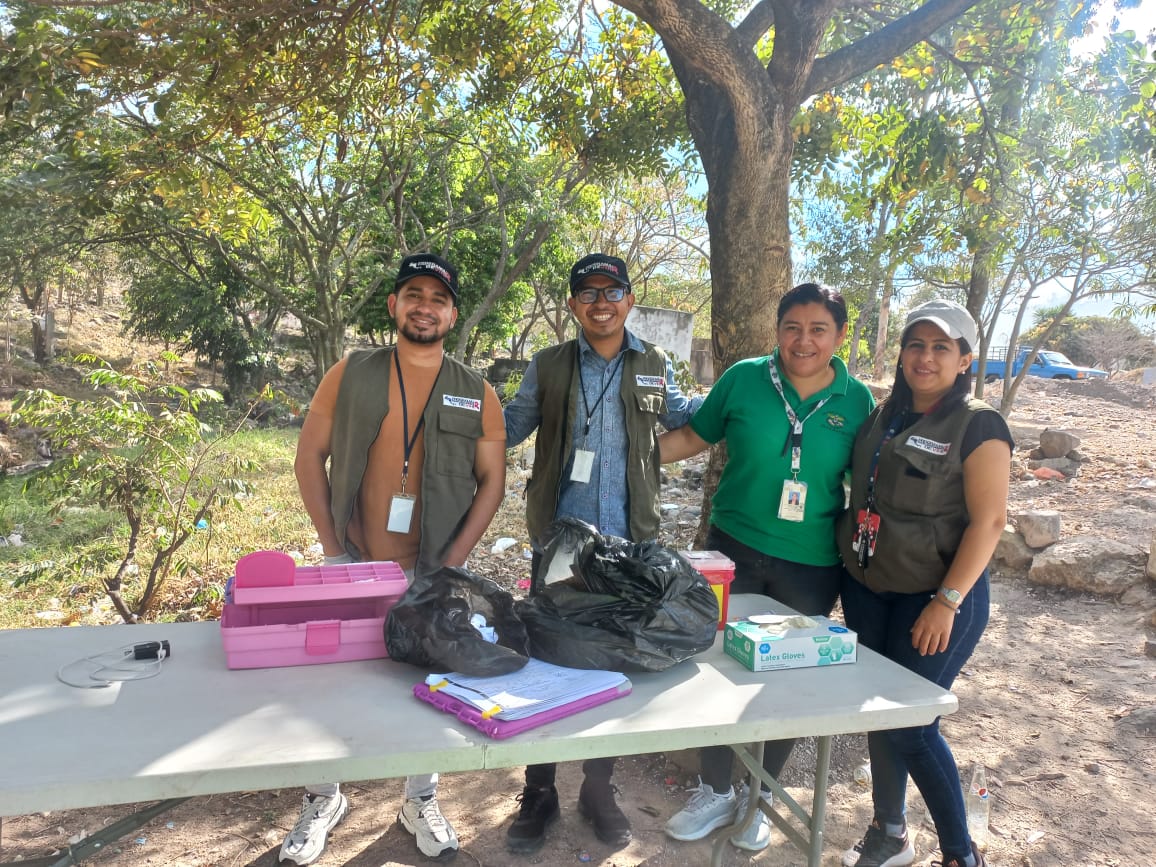 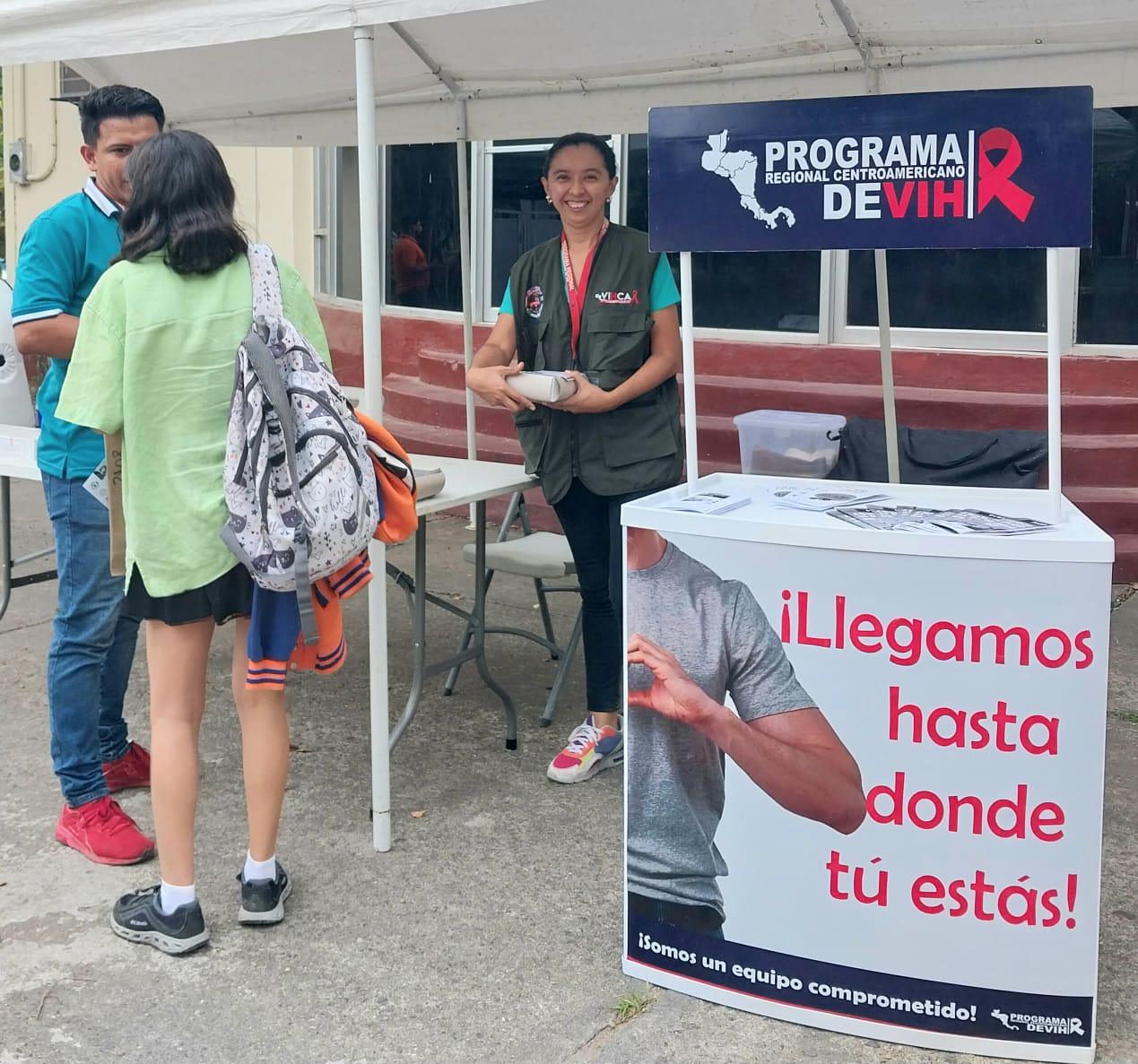 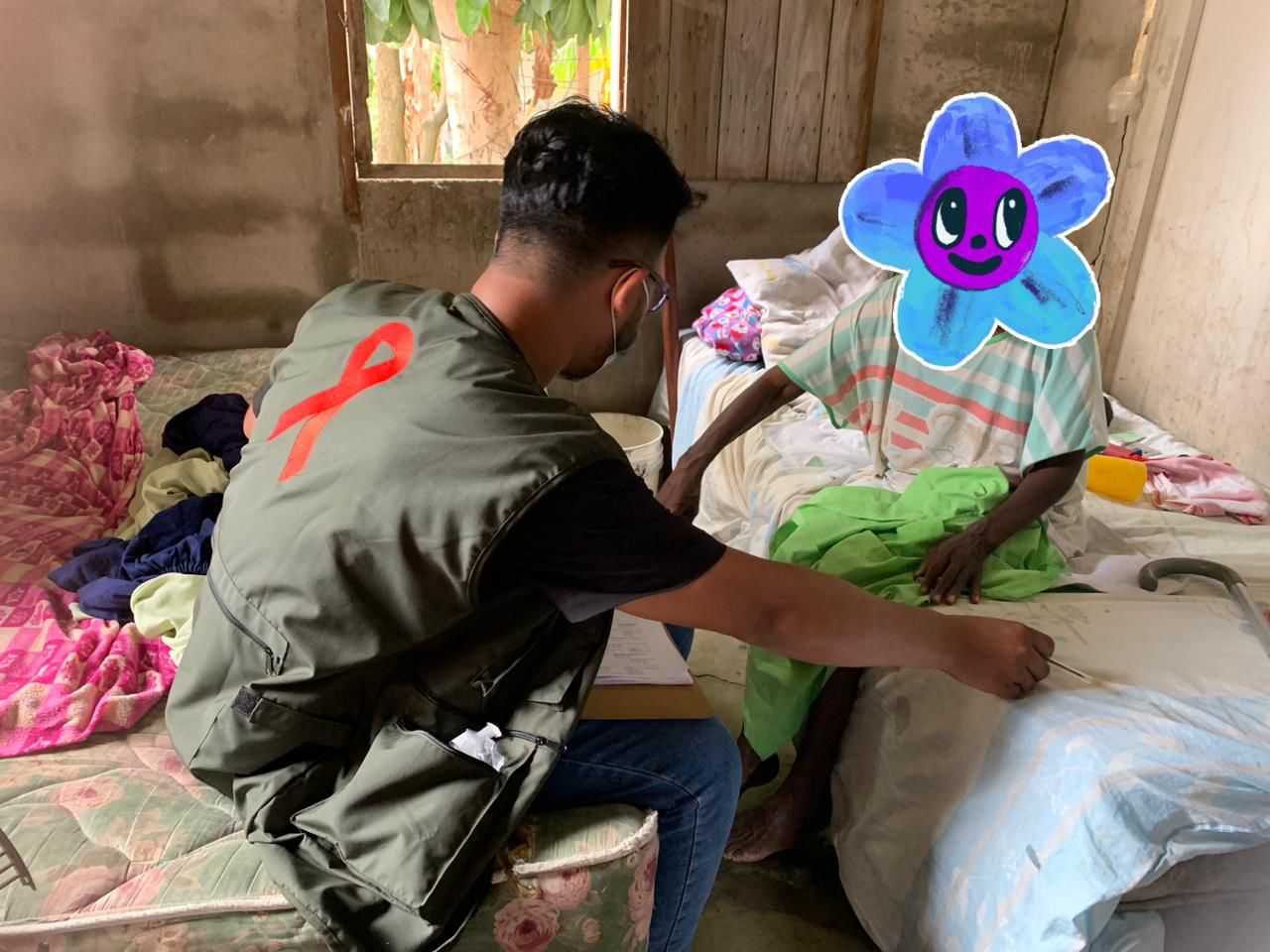 LECCIONES APRENDIDAS
The expansion of HIV testing services with personnel trained in Risk-Based Counseling has led to an increase in demand for extended hours and outreach activities for hard-to-reach populations.
Primary health care units without laboratories have increased the number of people who know their serological status.
The implementation of standardized policies and guidelines for HIV diagnosis has strengthened the capacities of all individuals conducting rapid tests, ensuring quality standards according to ISO 15189.
The standardization of information subsystems (registration books, test requests, among others) has improved data quality.
It has been implemented that all personnel conducting HIV tests must participate in the External Quality Evaluation Program (EQEP).
RETOS
Manage funding with implementing partners and the government to train primary health care units without laboratories (58%) in counseling and rapid HIV testing in order to achieve the first 95 pillar, where users know their serological status

Manage funding with implementing partners and the government to achieve the certification of establishments with laboratories that perform rapid HIV tests in the first phase, and later in primary health care units (UAPS)
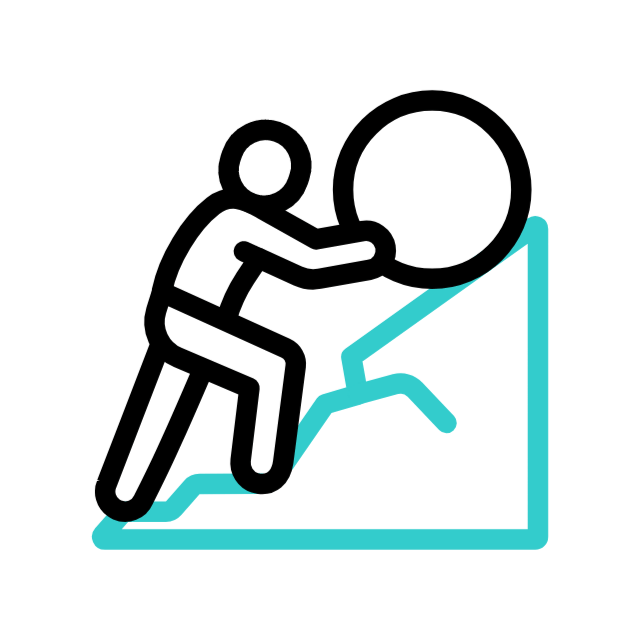 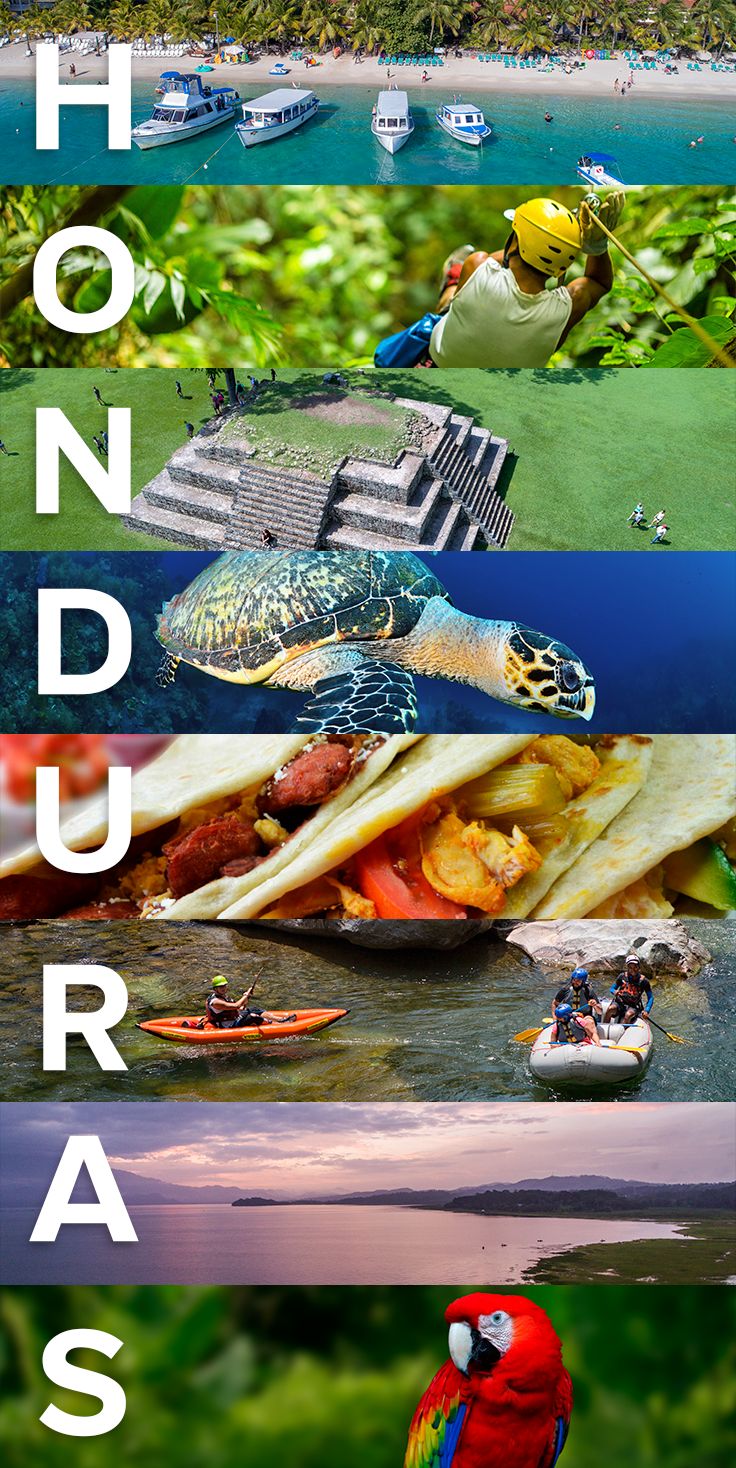 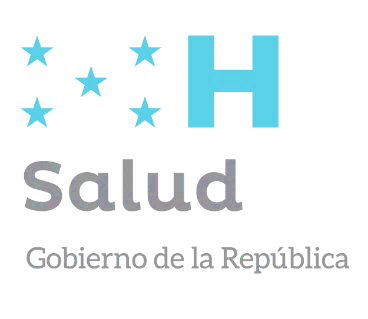 ¡Gracias!